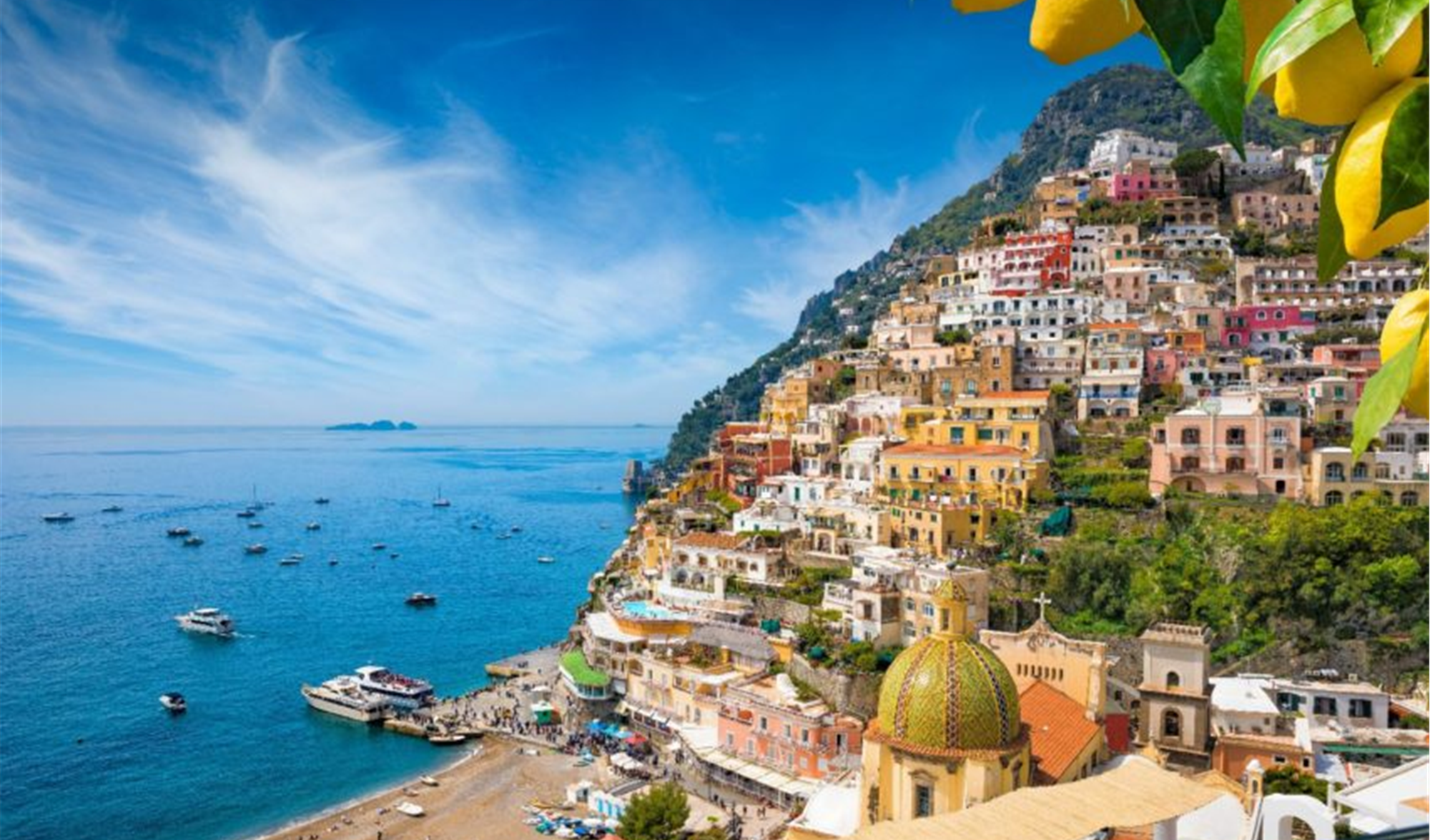 CAMPANIA
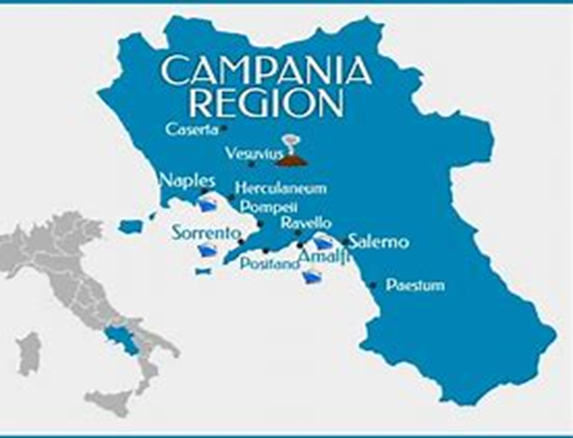 School year: 2020 - 2021
Class: 4^ LSCA – CIVIC EDUCATION
Dri Lucia 
Nardella Samantha
Paolini Carlotta
Pinat Margherita
Teacher  M. Beltramini
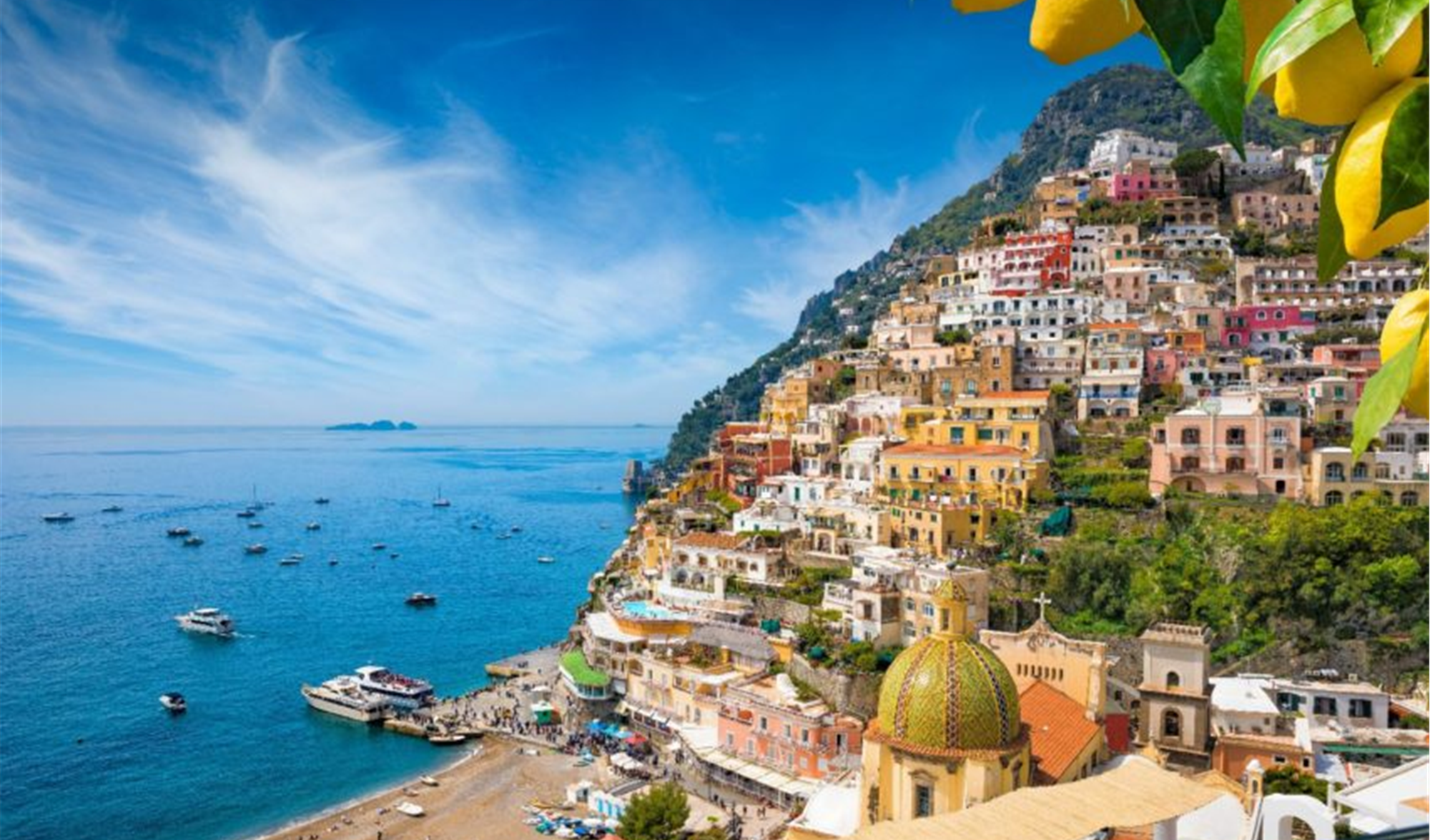 CAMPANIA
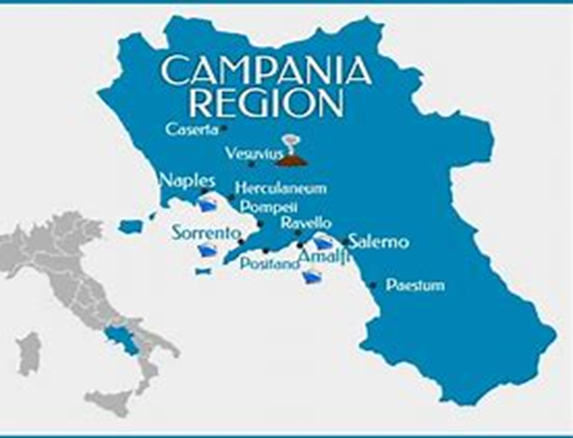 A.S. 2020 - 2021
Classe: 4^ LSCA - EDUCAZIONE CIVICA
Dri Lucia 
Nardella Samantha
Paolini Carlotta
Pinat Margherita
Prof.ssa M. Beltramini
GENERAL OVERVIEW
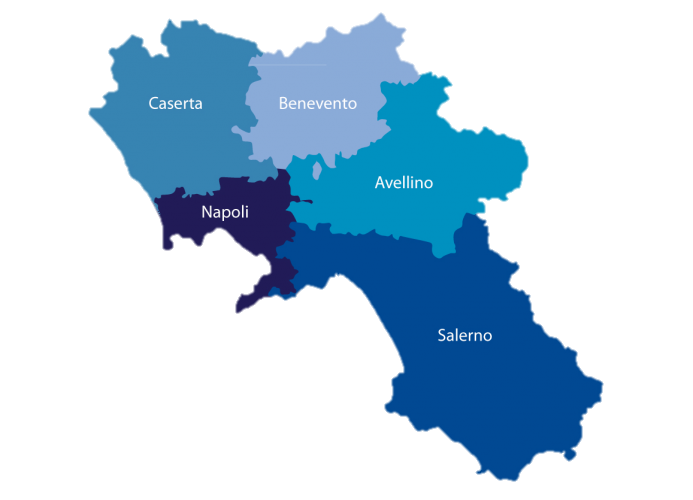 Population: 5 693 749 (August 2020)
Density : 416.49 inh/km2

Area : 13 670.95 km2
Capital : Naples
Provinces: Avellino, Benevento, Caserta, Naples and Salerno
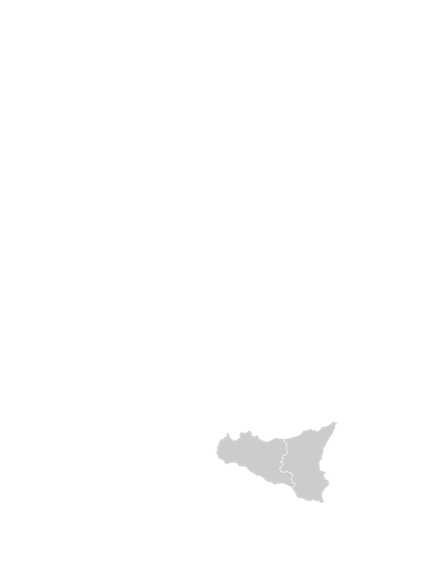 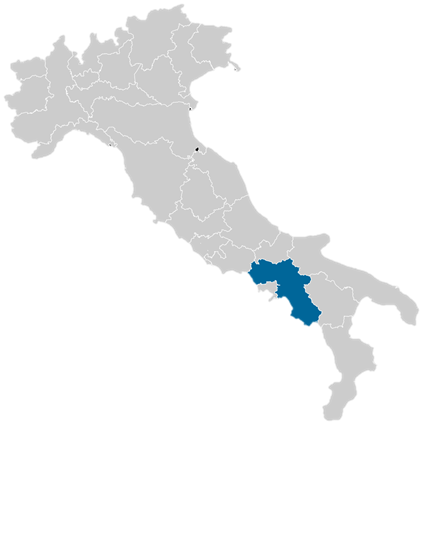 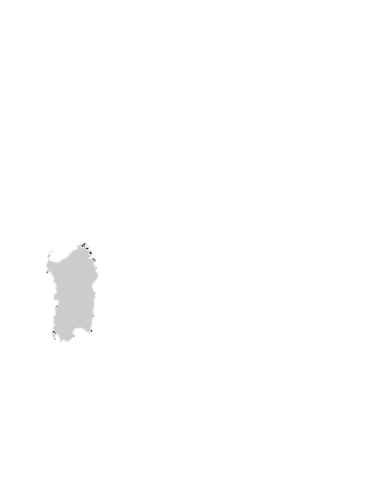 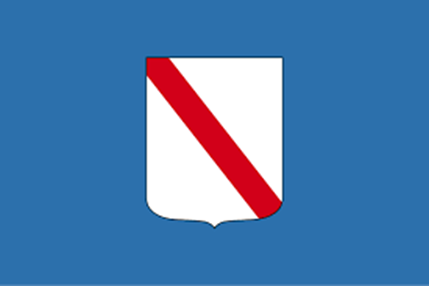 PANORAMICA GENERALE
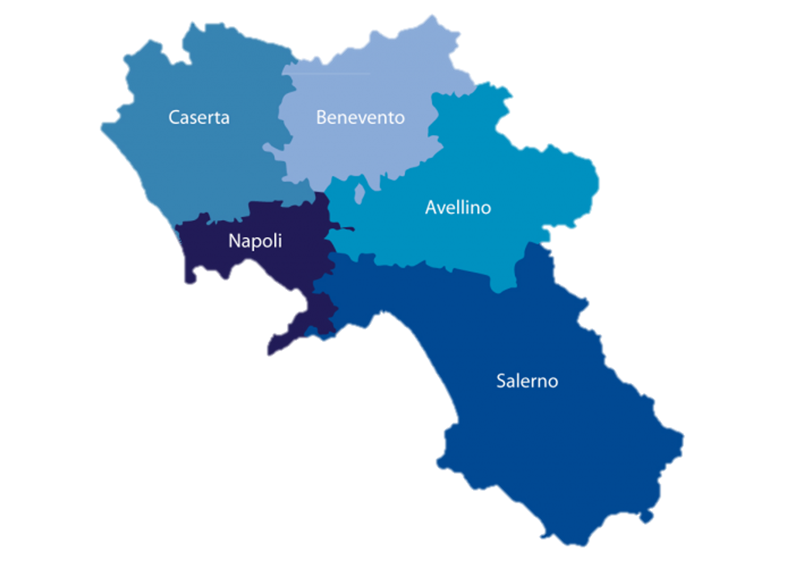 Popolazione: 5 693 749 (agosto 2020)
Densità: 416,49 ab./km2

Superficie: 13 670,95 km2
Capoluogo: Napoli
Province: Avellino, Benevento, Caserta, Napoli e Salerno
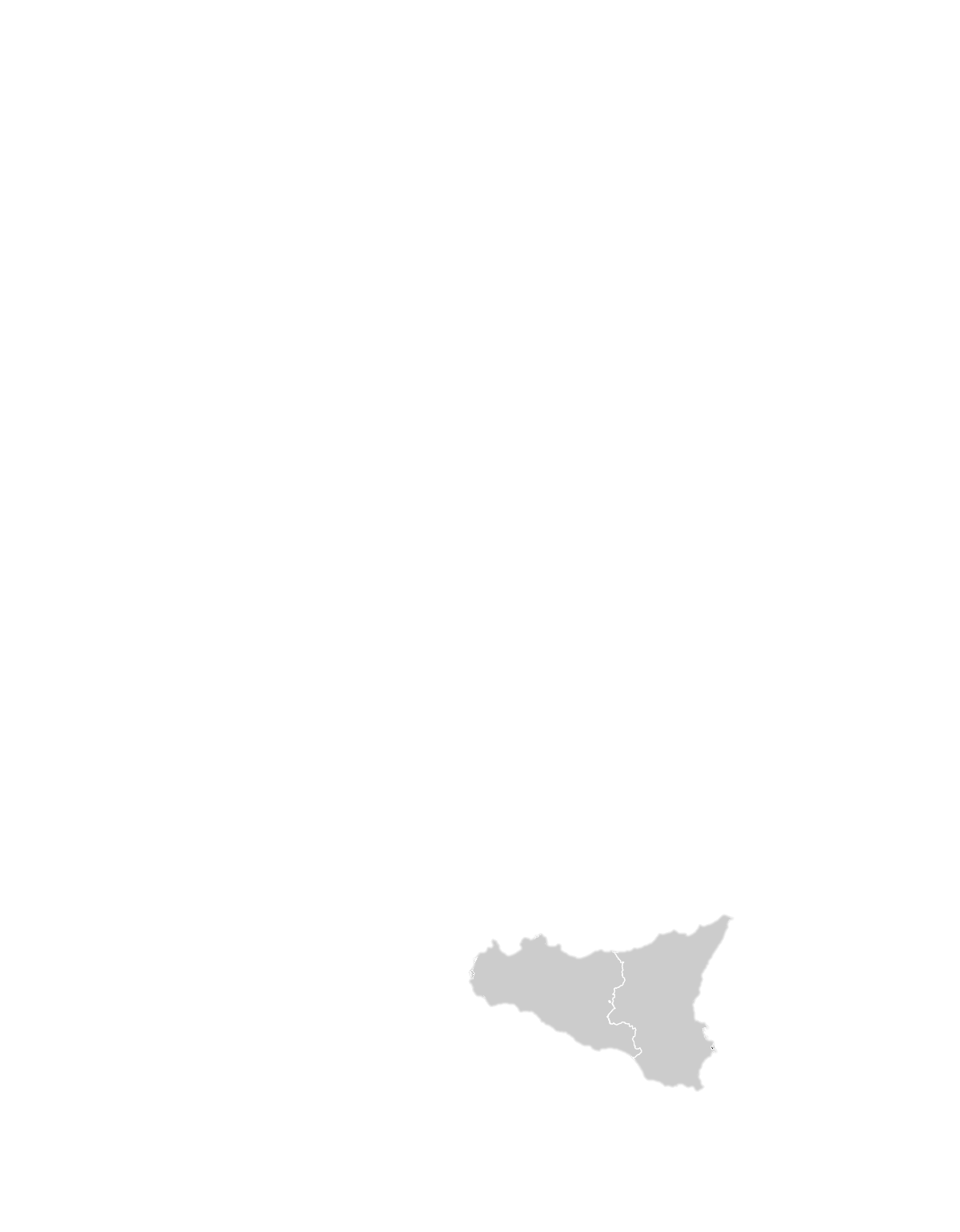 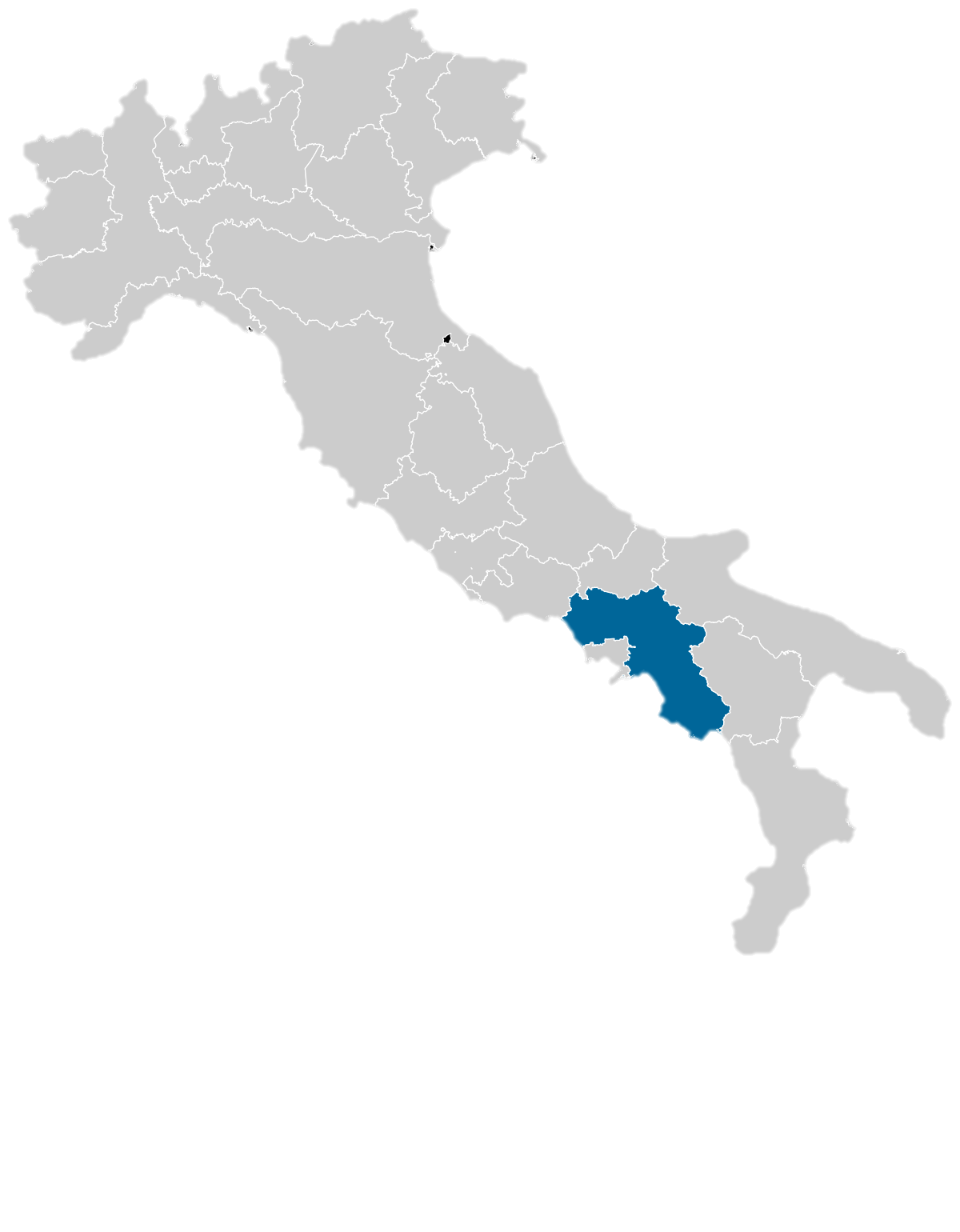 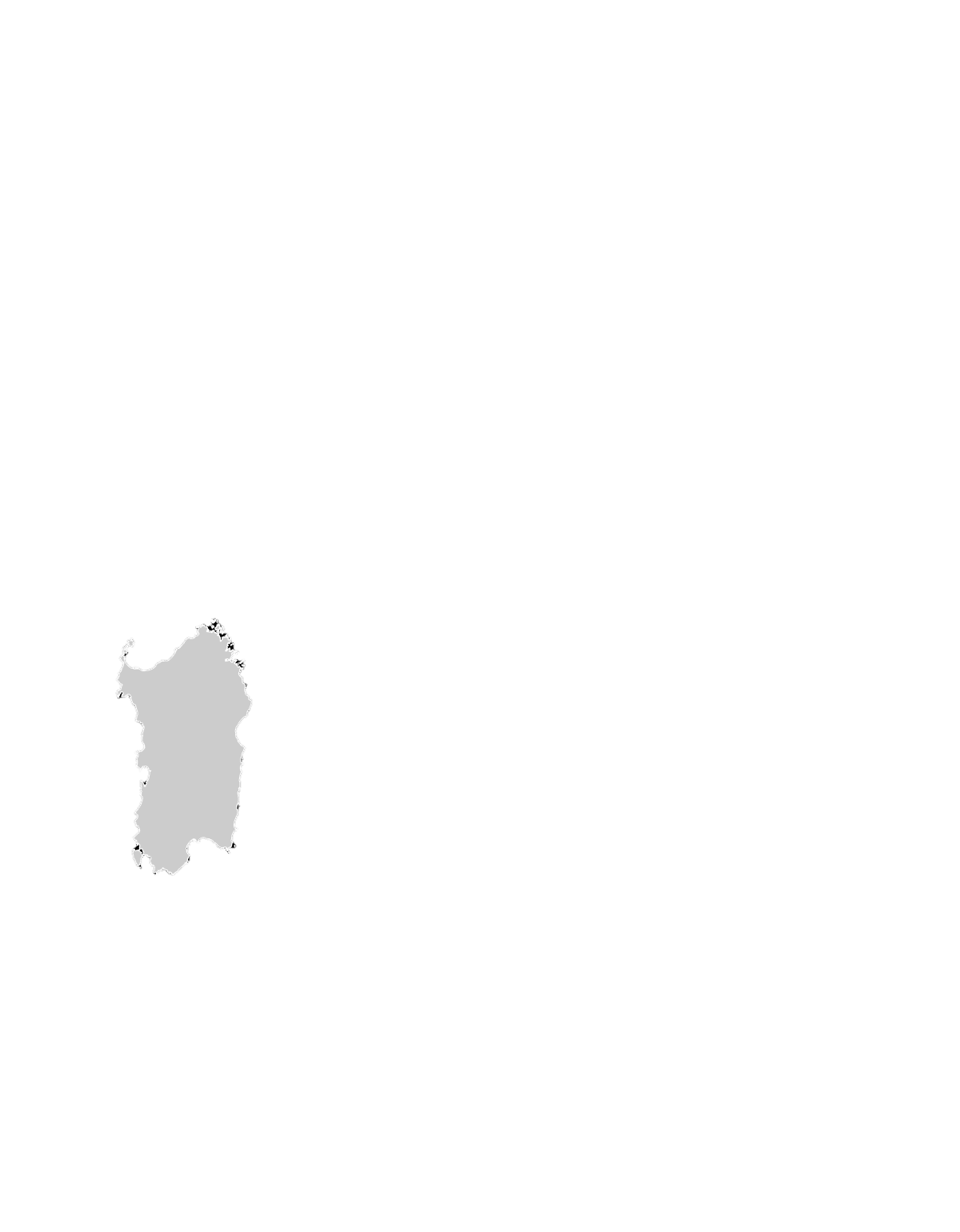 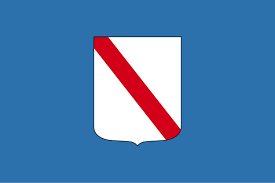 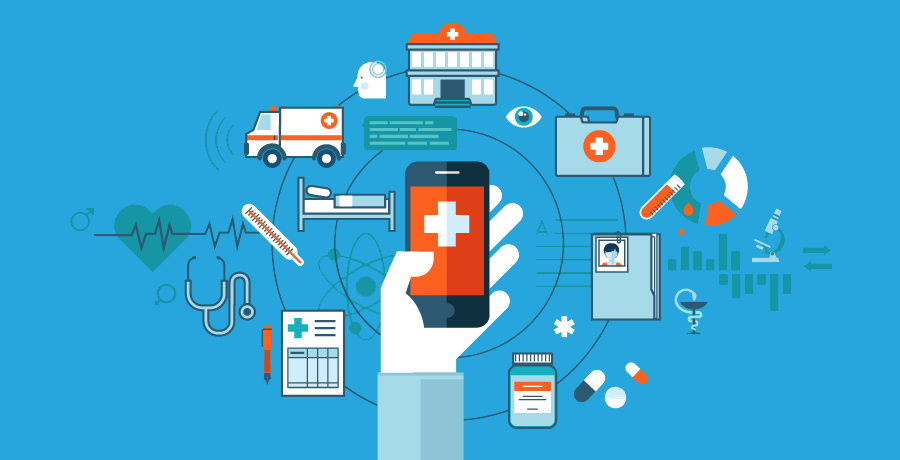 HEALTHCAREin CampaniaSanitàin Campania
HEALTH EXPENDITURE
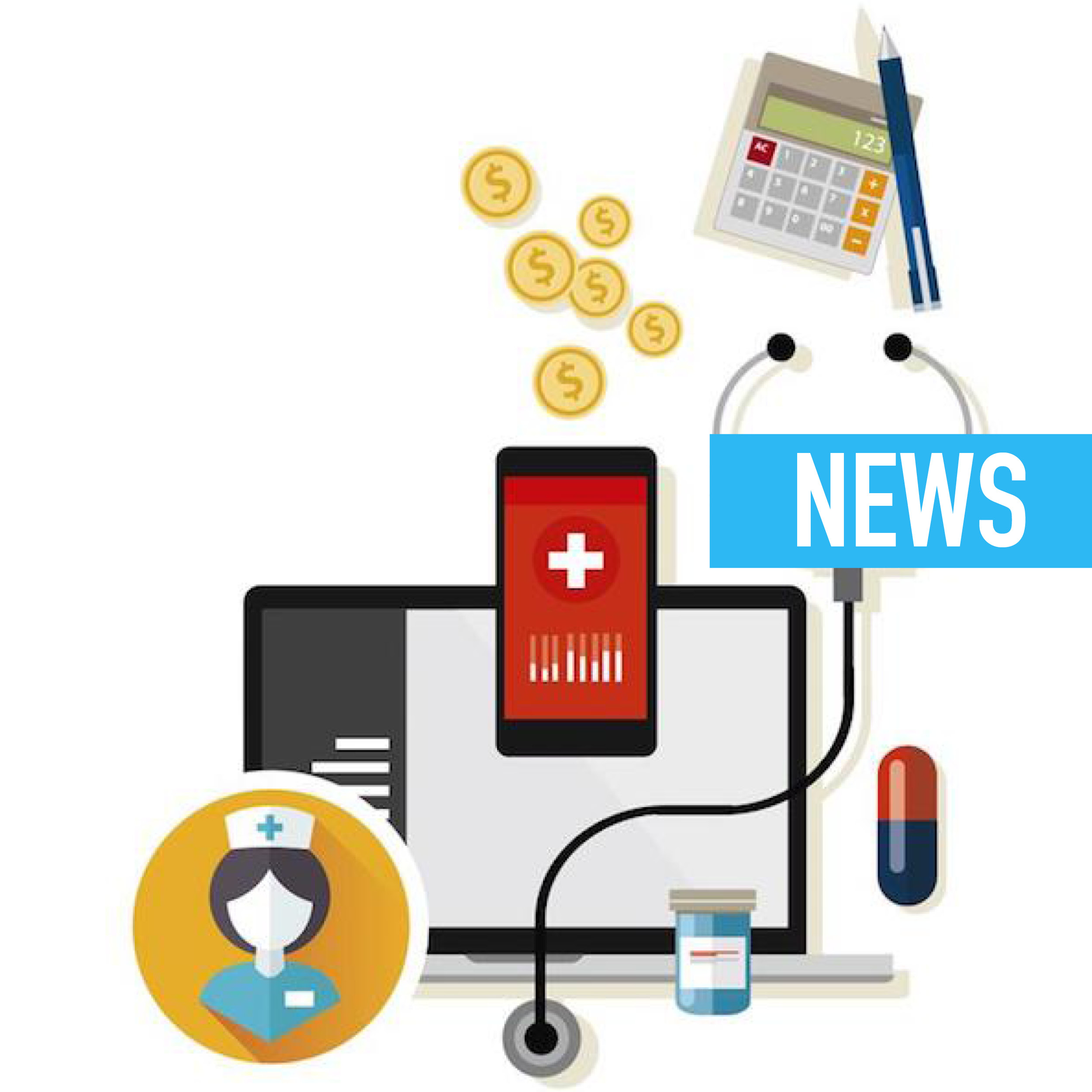 2018 – financing of Campania’s health expenditure: 10 billion and 392 million of euros 
(9 % of total national transfers)



the trend is affected by the debt containment 
measures of the regions
ISTAT data - 2020
SPESA SANITARIA
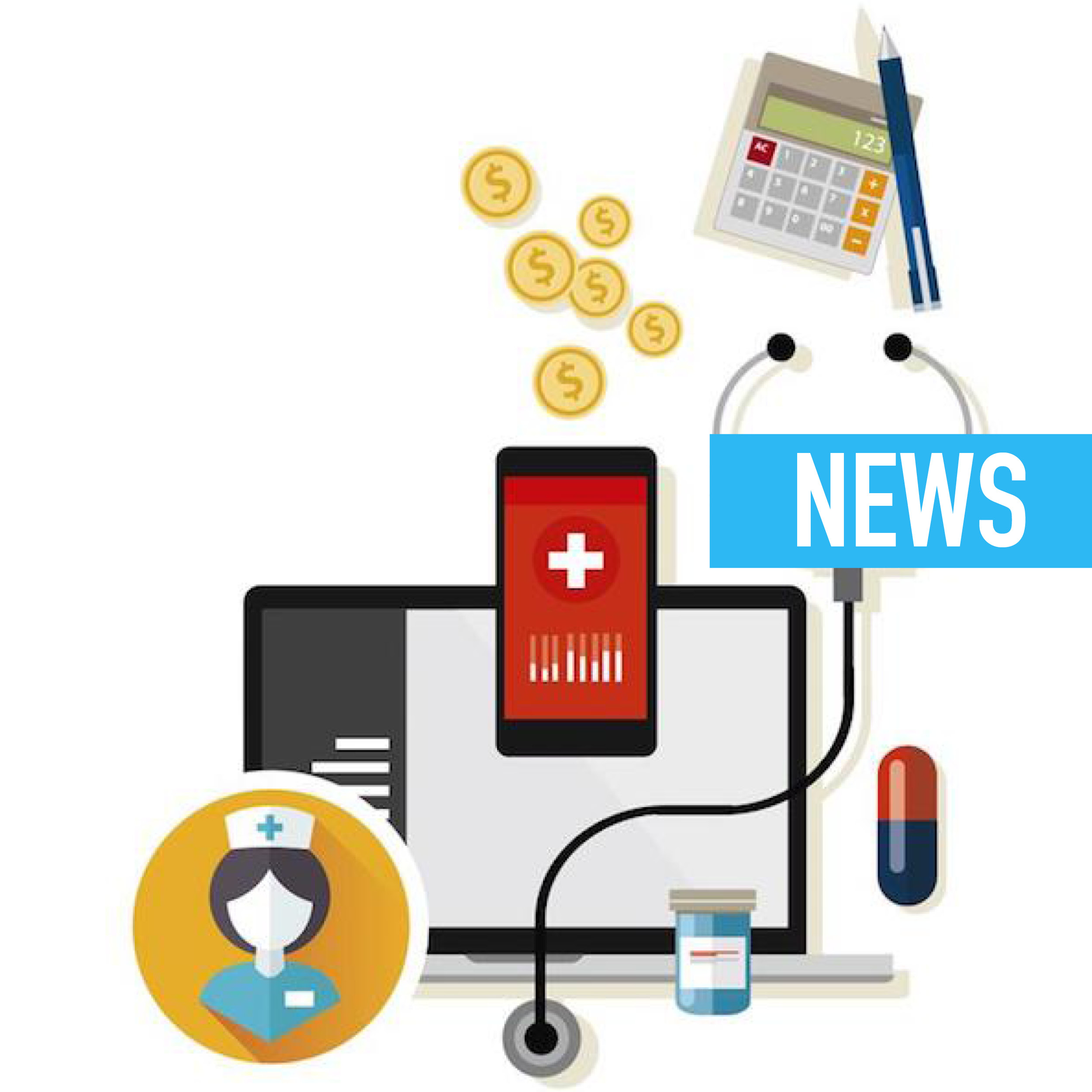 2018 - finanziamento della spesa sanitaria campana: 10 miliardi e 392 milioni di euro 
(9 % del totale dei trasferimenti nazionali)



l’andamento risente delle misure di contenimento 
del debito delle regioni
Dati ISTAT - 2020
HOSPITAL BEDS
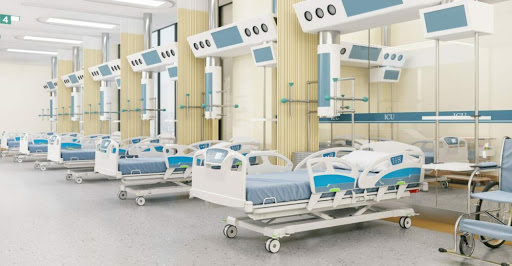 ISTAT data - 2020
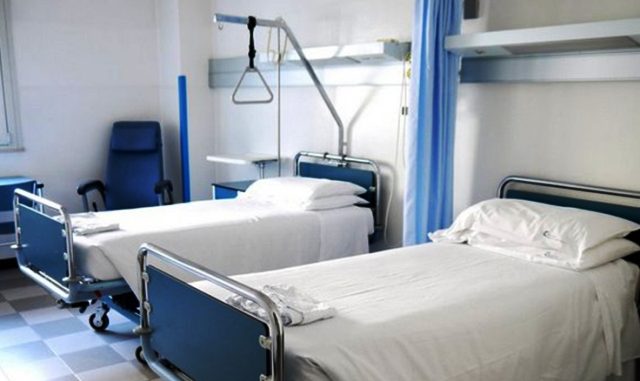 POSTI LETTO
Dati ISTAT - 2020
HEALTHCARE PERSONNEL
The current availability of human resources of the National Health Service (SSN) is due to: 
the reduction policies
the economic and financial deficit
the limitation of recruitment  
block of turnover in the regions
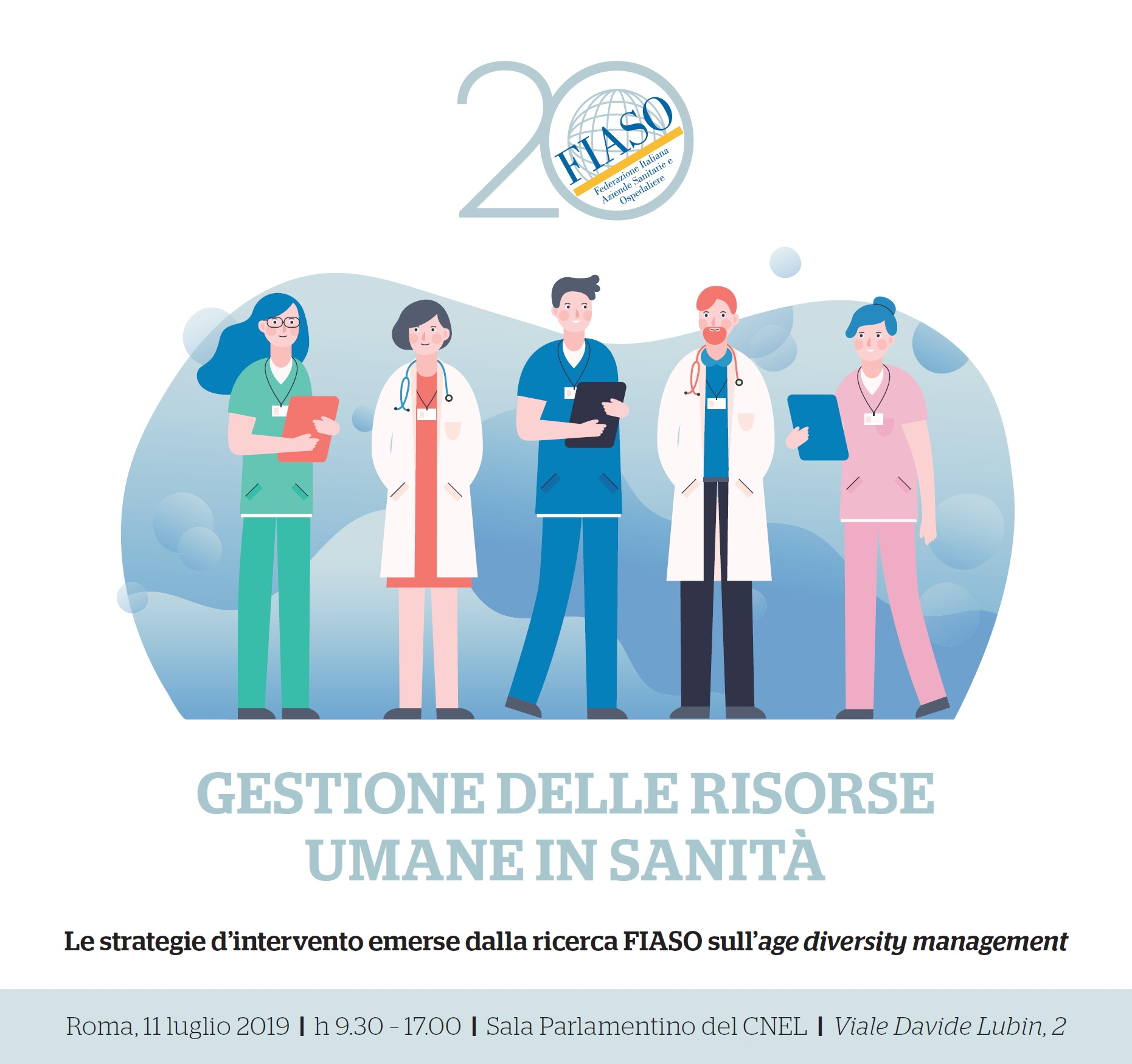 ISTAT data - 2020
PERSONALE SANITARIO
L’attuale assetto delle risorse umane del Servizio Sanitario Nazionale (SSN) è condizionato:
dalle politiche di rientro 
dal disavanzo economico e finanziario 
dal contenimento delle assunzioni  
blocco del turnover nelle regioni
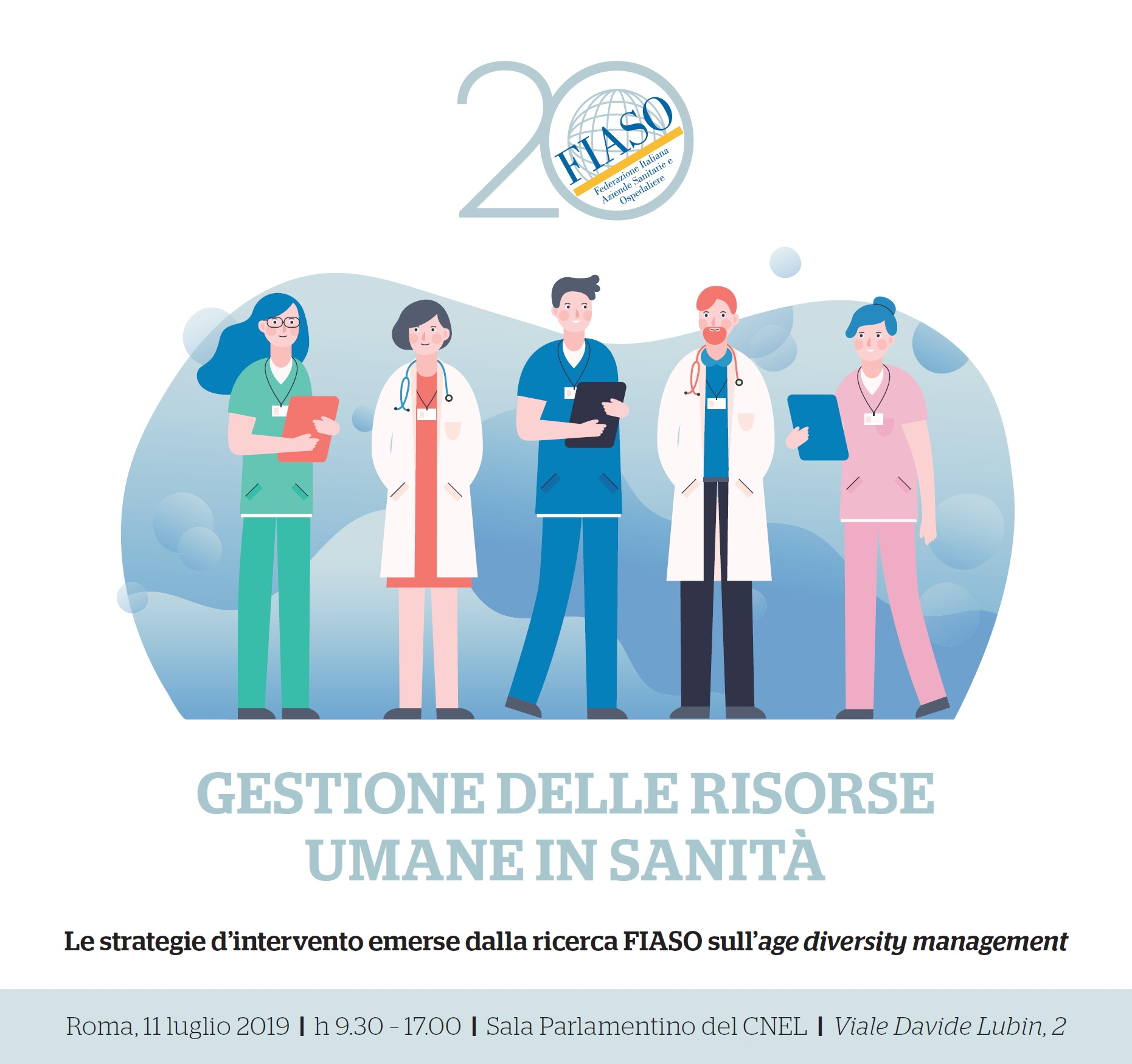 Dati ISTAT - 2020
WELFARE SYSTEM
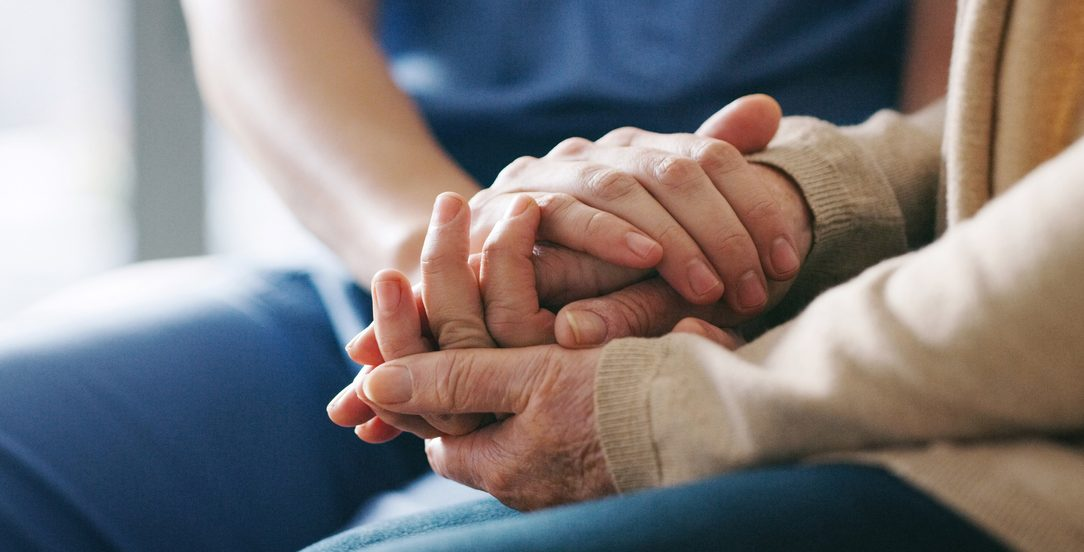 underdeveloped

lack of residential structures

low availability of beds
ISTAT data - 2020
SISTEMA ASSISTENZIALE
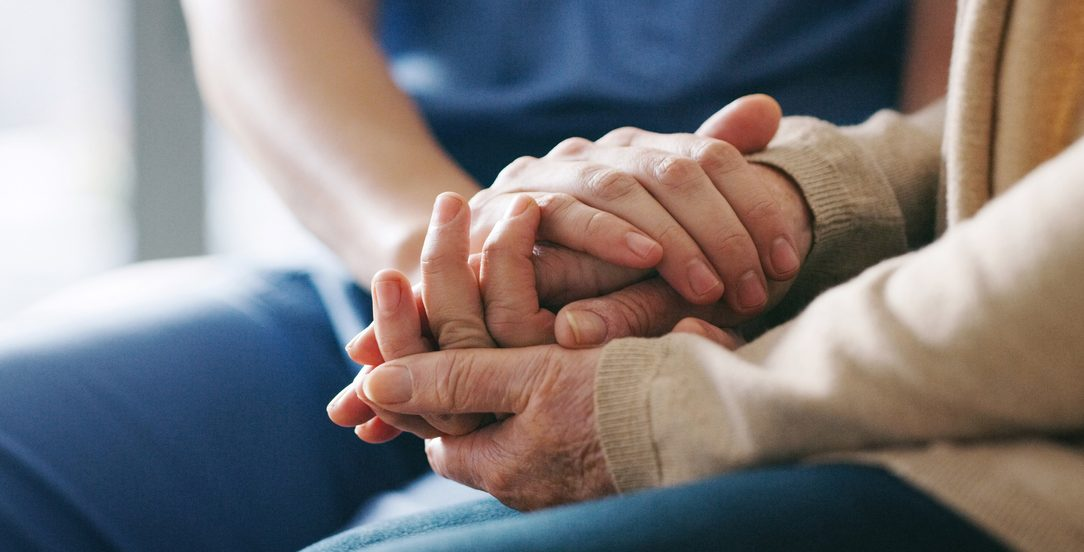 poco sviluppato

mancanza di strutture residenziali

bassa disponibilità di posti letto
Dati  ISTAT - 2020
CONSEQUENCES OF THE PANDEMIC
ISTAT data - 2020
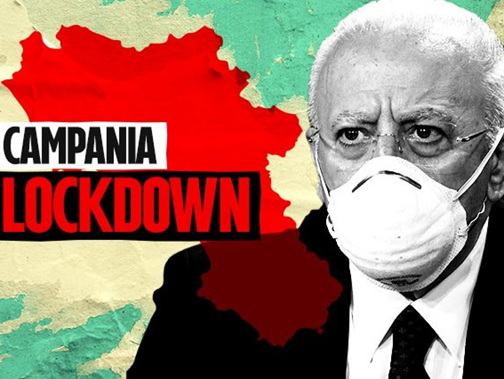 March 2020 – government intervention: 

restrictive measures on the movement of people (lockdown) 

 suspension of certain economic activities
division between essential and suspended activities
Employees in local units :
60.7% of total employees (compared to 58.5% in Italy)




Total turnover active activities: 60.5% of all activities
(compared to 57.2% in Italy)
53.5% of Campania's local units was active during lockdown 
(compared to 51.8% in Italy)
CONSEGUENZE DELLA PANDEMIA
Dati ISTAT - 2020
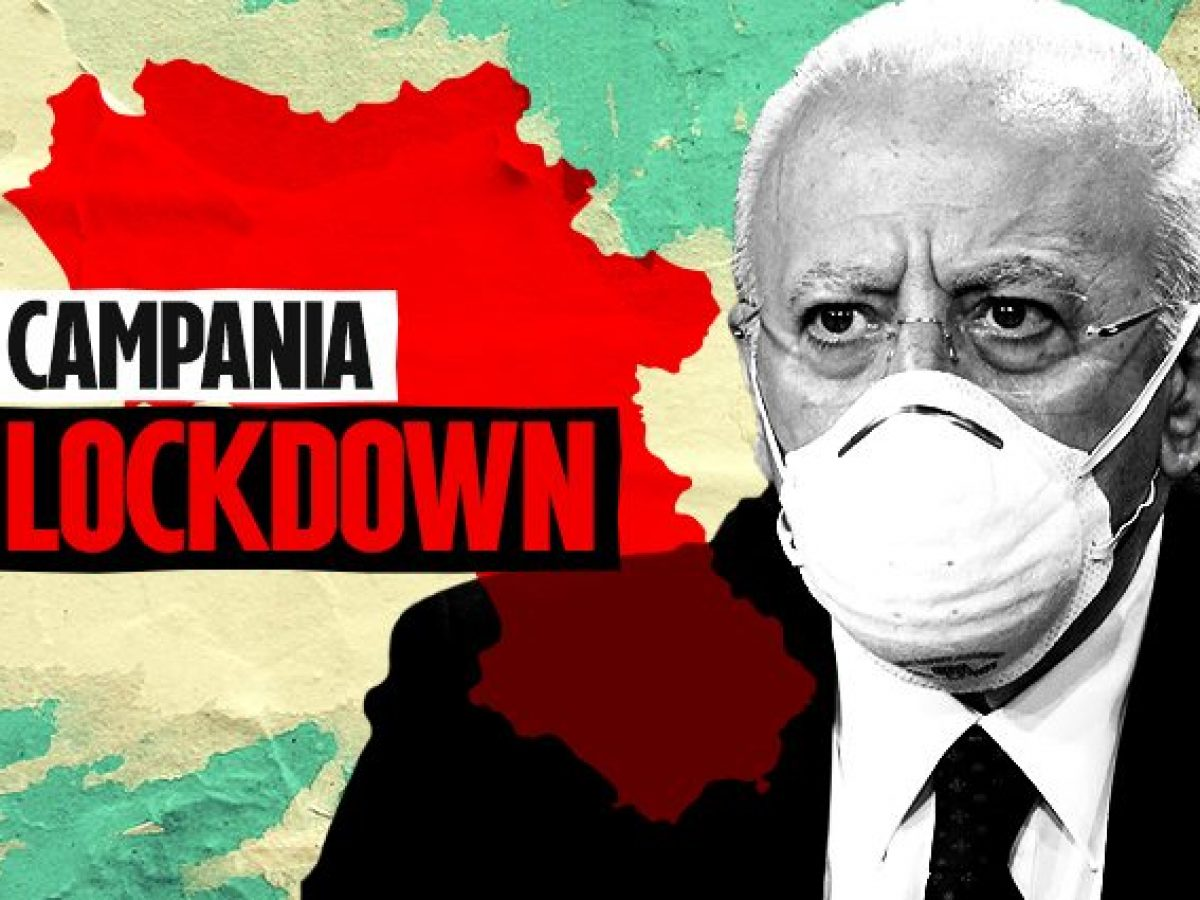 Marzo 2020 – intervento del governo: 

misure restrittive alla circolazione delle persone (lockdown)

sospensione di certe  attività economiche 
divisione fra attività essenziali e attività sospese
Dipendenti nelle unità locali in attività:
il 60,7% dei dipendenti totali (58,5% su base nazionale)




Fatturato attività attive totale: 60,5% di tutte le attività
(rispetto al 57,2% in Italia)
53,5% delle unità locali in Campania è rimasta attiva durante il lockdown 
(rispetto al 51,8% in tutta Italia)
VACCINES ANTI COVID-19 REPORT
Ministry of Health data
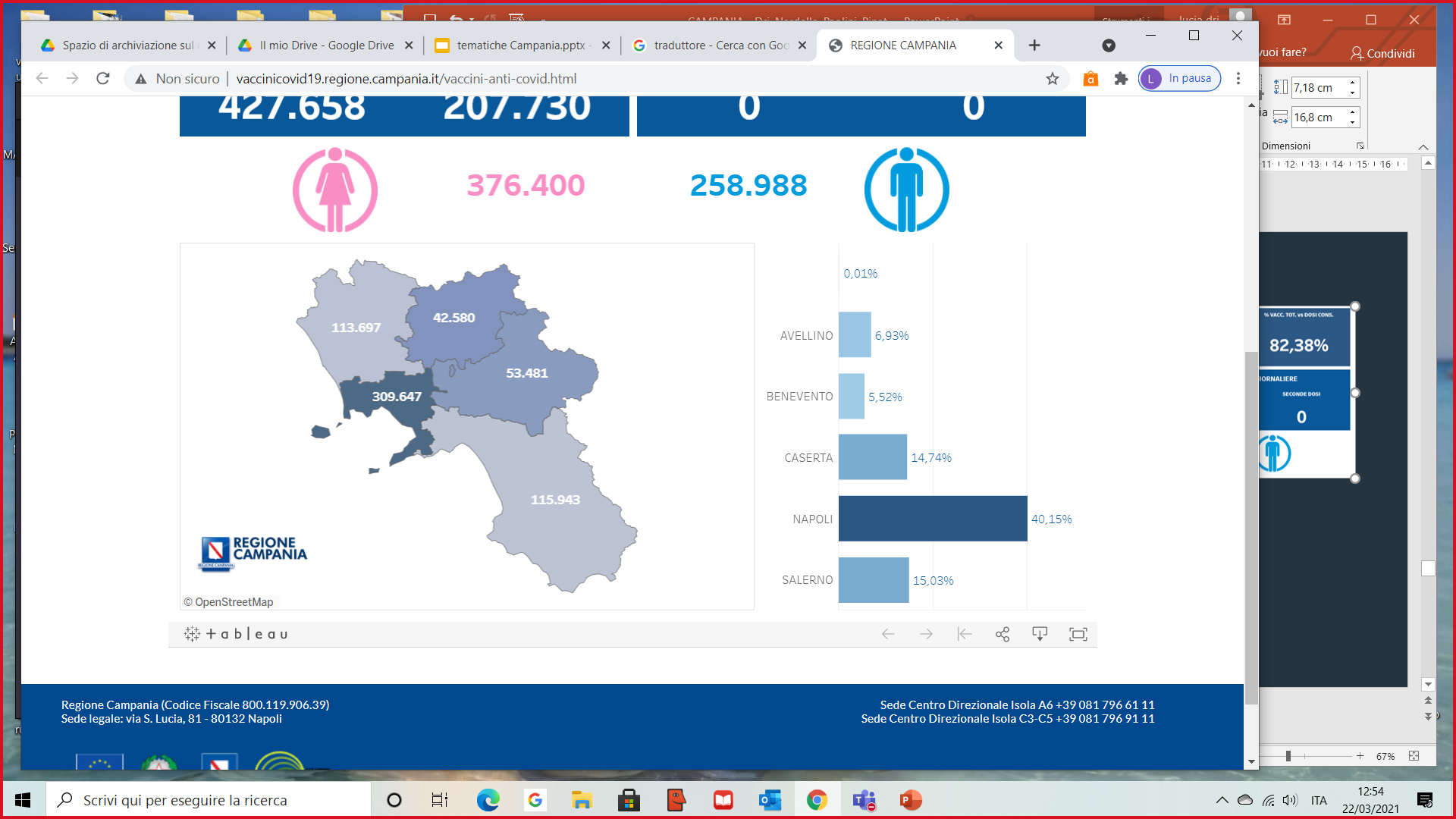 Data of 22 March 2021, total administrations :

Italy – 7 841 399 
12.99% of the national population

Campania – 668 383 
11.76% of the regional population
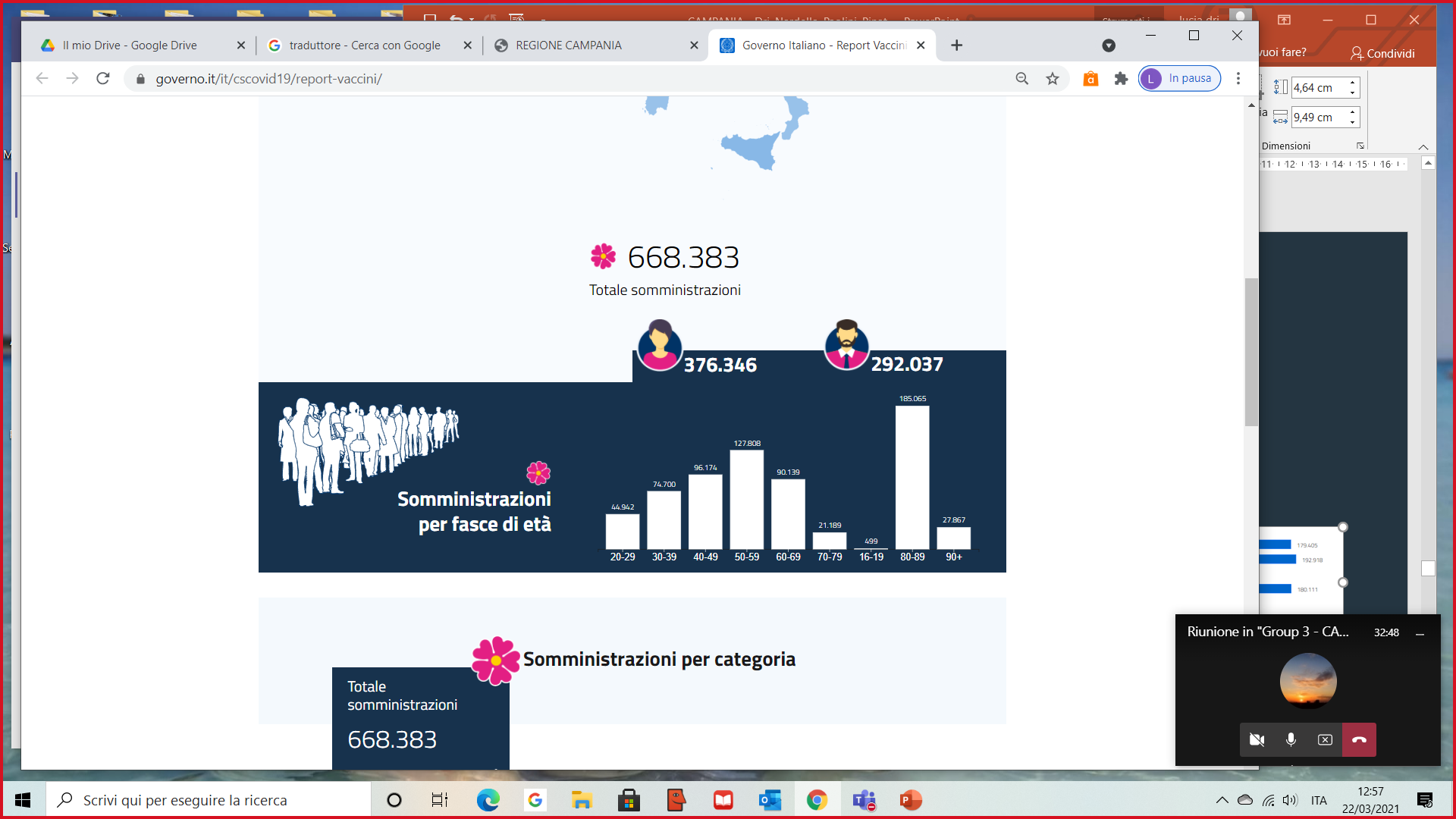 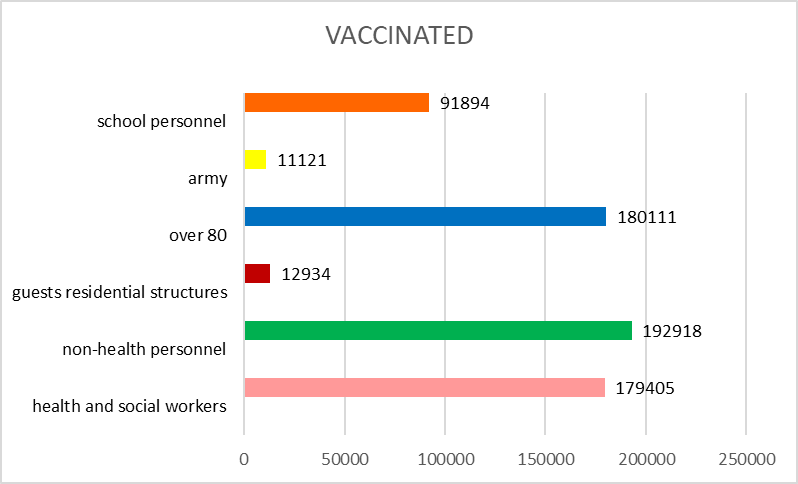 Total administrations
Administrations on age range
REPORT VACCINI ANTI COVID-19
Dati del Ministero della Salute
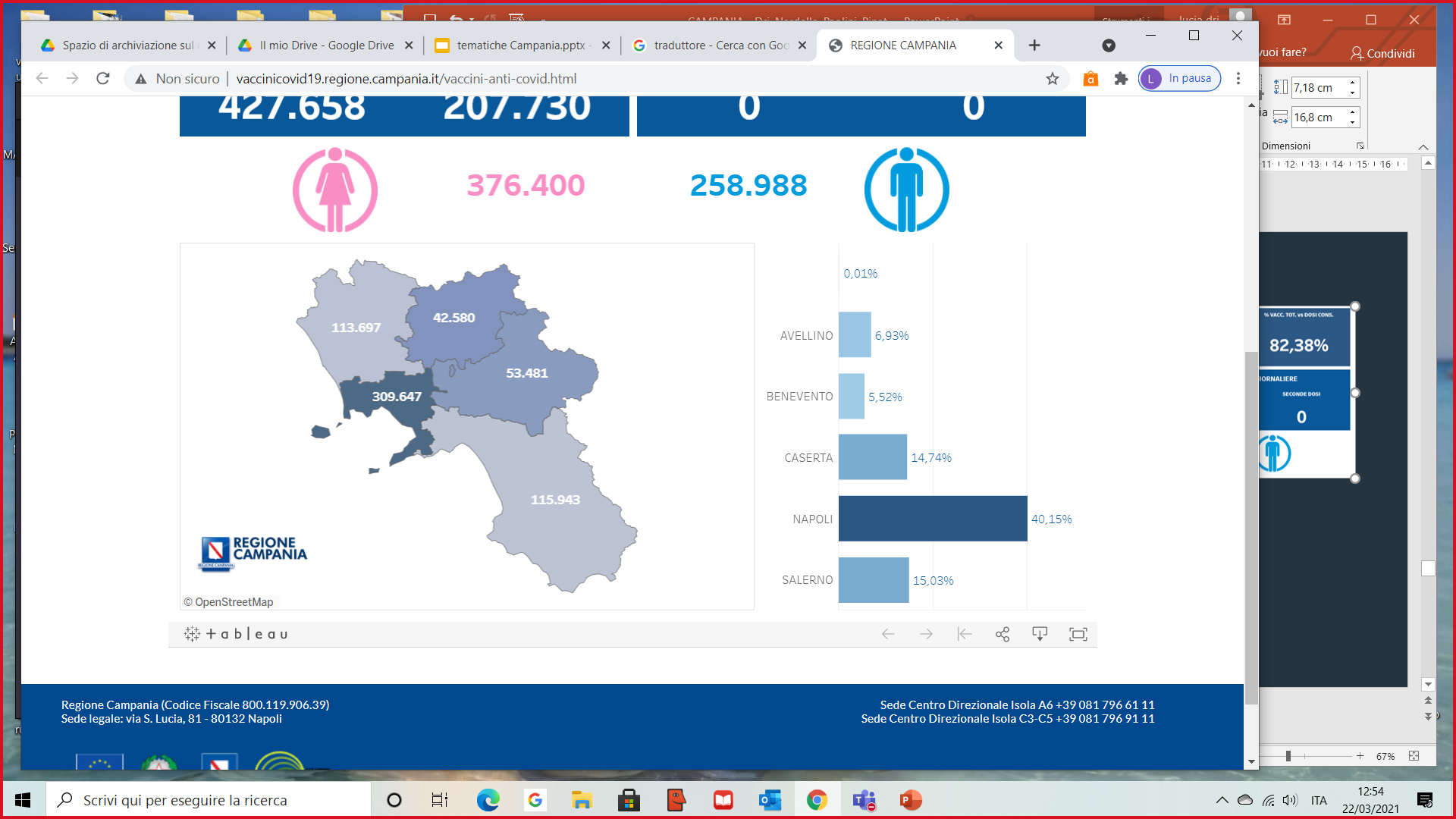 Dati del 22 marzo 2021, totale somministrazioni:

Italia – 7 841 399
12,99% della popolazione nazionale

Campania – 668 383
11,76% della popolazione regionale
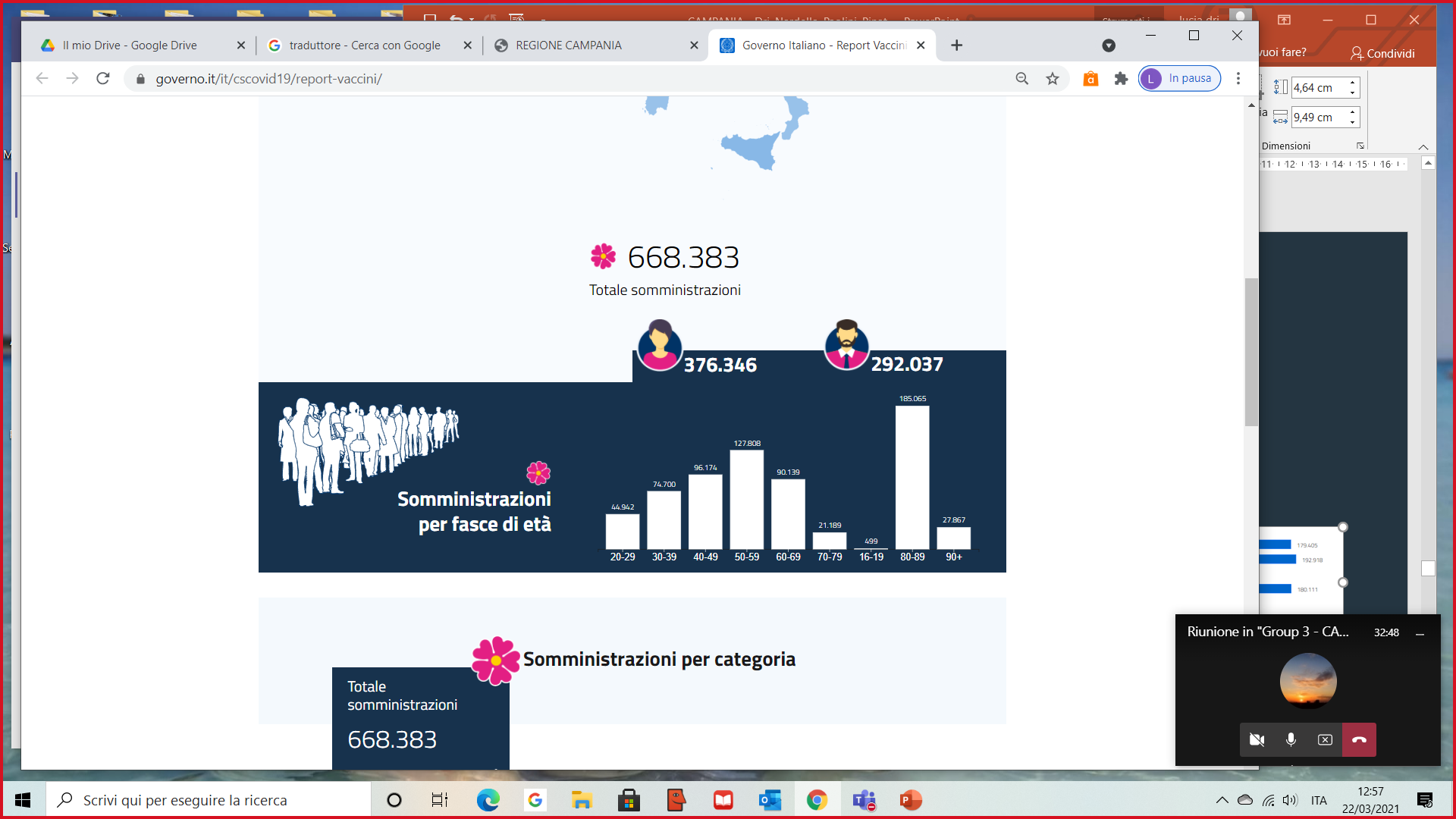 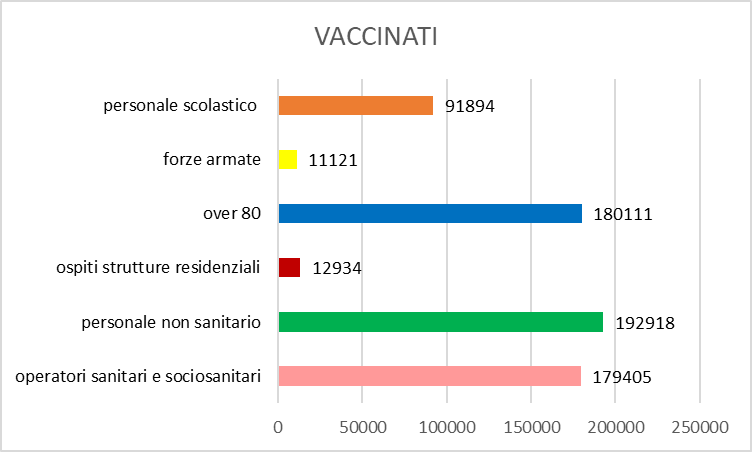 Employment in healthcare 
(Campania – Italy)
Employees in Campania
(healthcare - total employees)
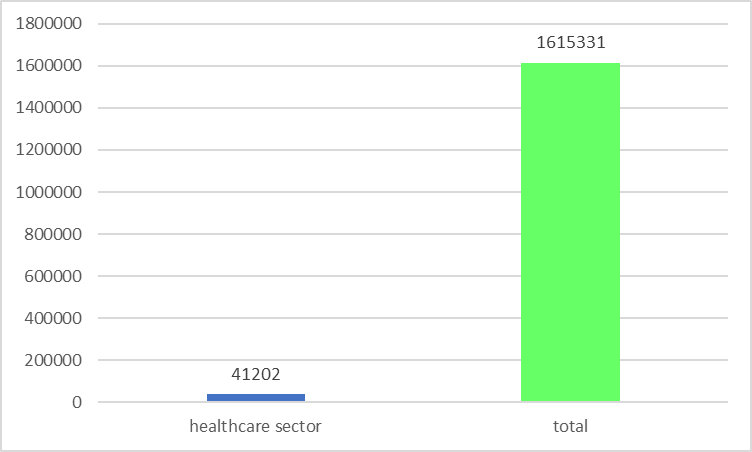 ISTAT data - 2020
ISTAT data - 2020
Occupazione nel settore sanitario (Campania – Italia)
Lavoratori in Campania
(settore sanitario – lavoratori totali)
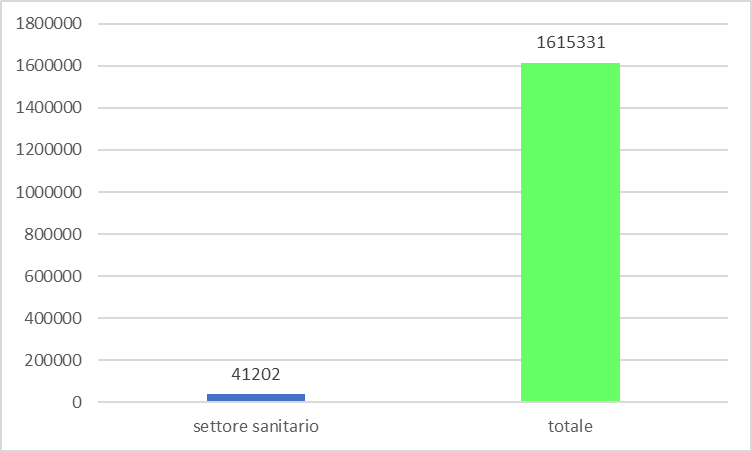 Dati ISTAT - 2020
Dati ISTAT - 2020
SITOGRAFIA


https://www.governo.it/it/cscovid19/report-vaccini/

https://www.regione.campania.it/regione/it/la-tua-campania/campagna-vaccini/campagna-vaccini

https://www.istat.it/it/files//2020/05/15_Campania_Scheda_DEF.pdf

http://www.aiopcampania.it/chisiamo.asp

https://www.ansa.it/campania/notizie/2021/03/20/covid-campania-incidenza-al-1049-28-nuove-vittime_24541eba-5d9e-4d9f-841a-bc71fa3e0294.html